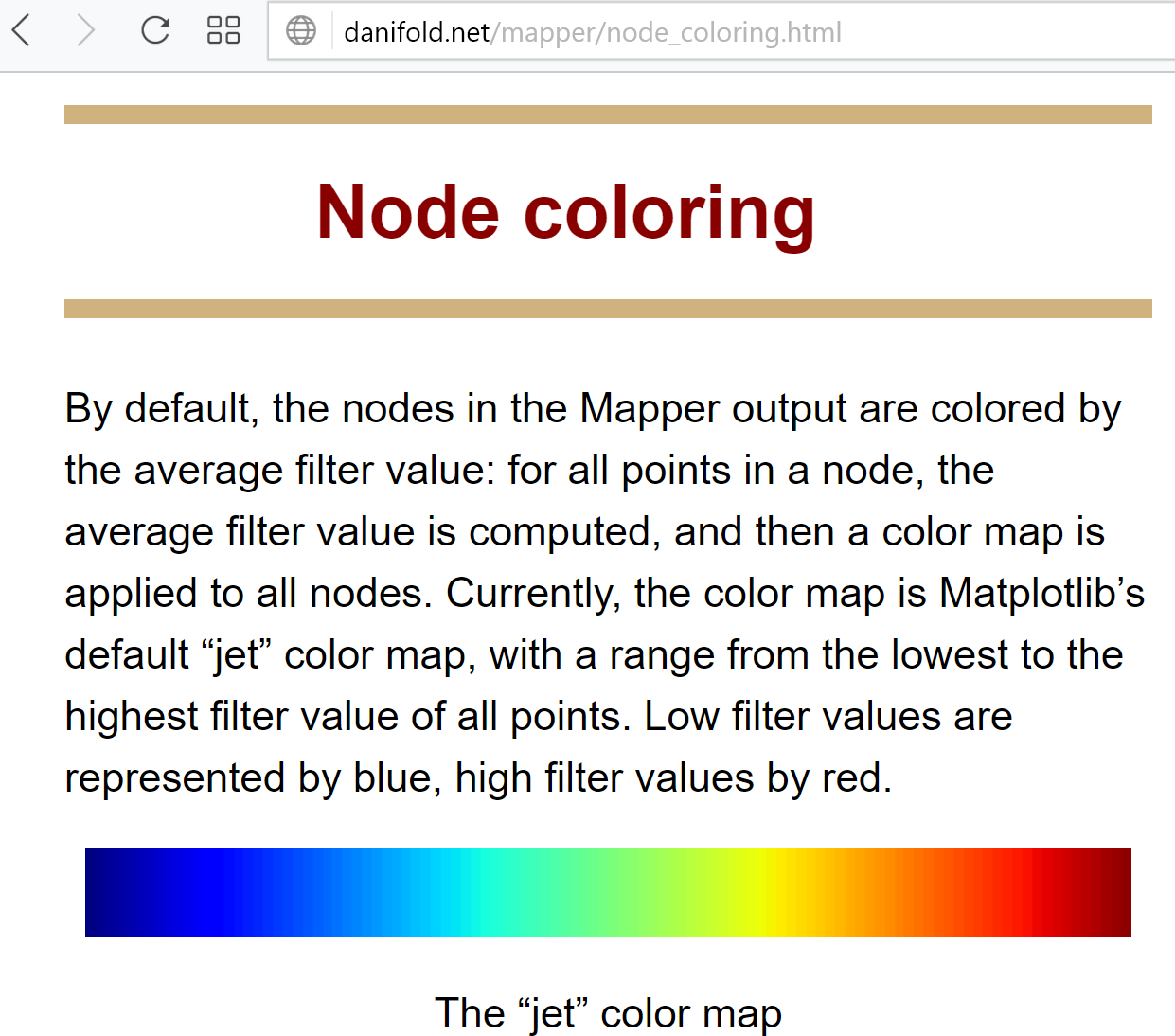 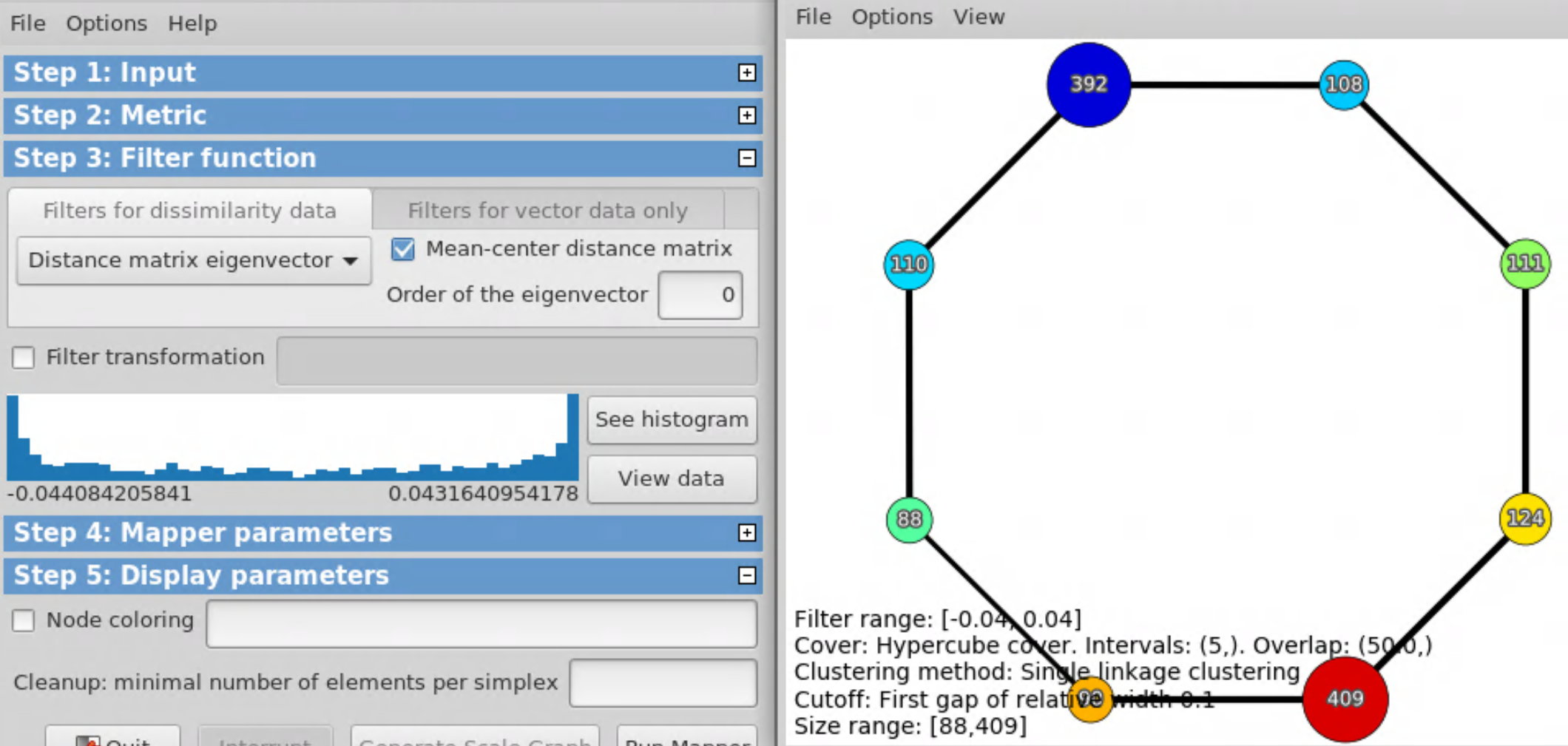 Default coloring is average filter value
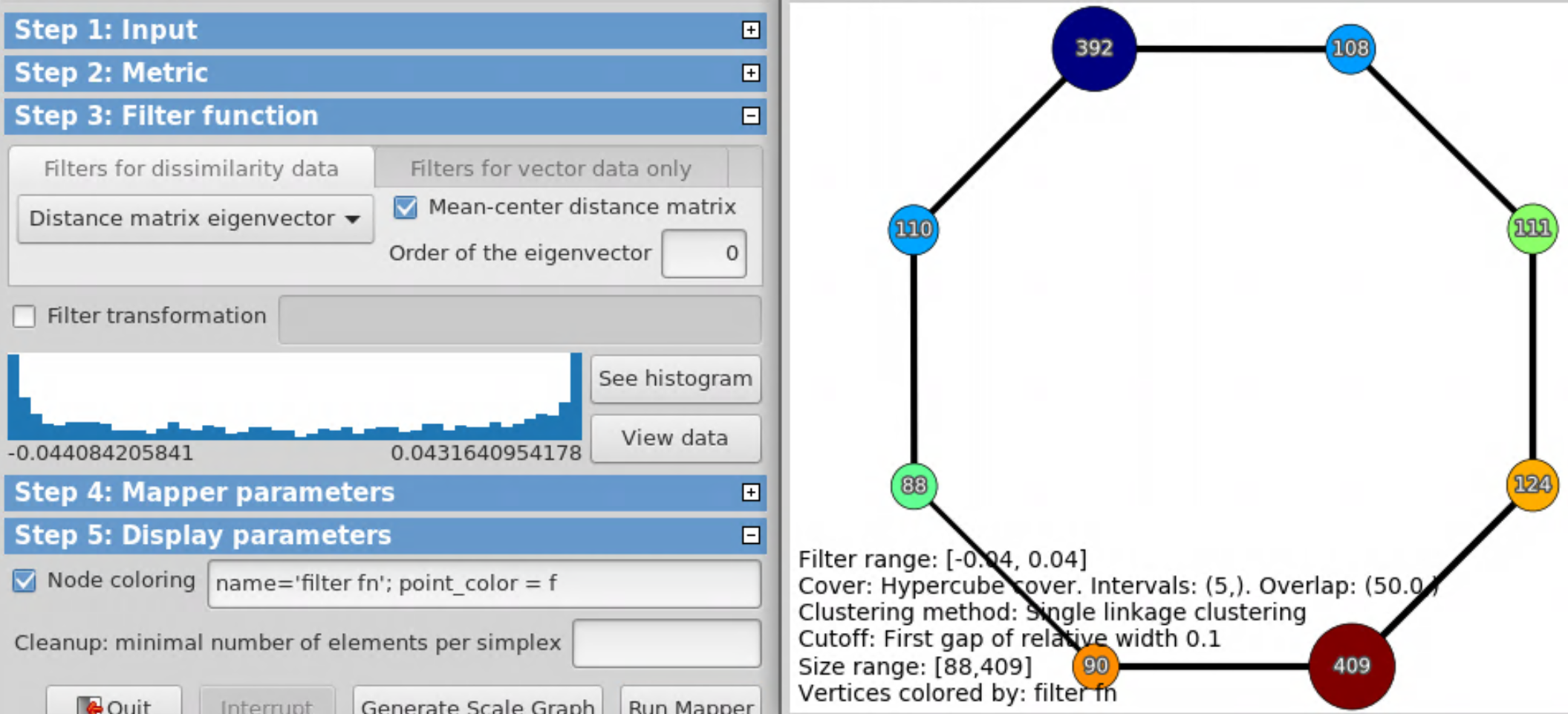 Can also specify color by filter function via
point_color = f
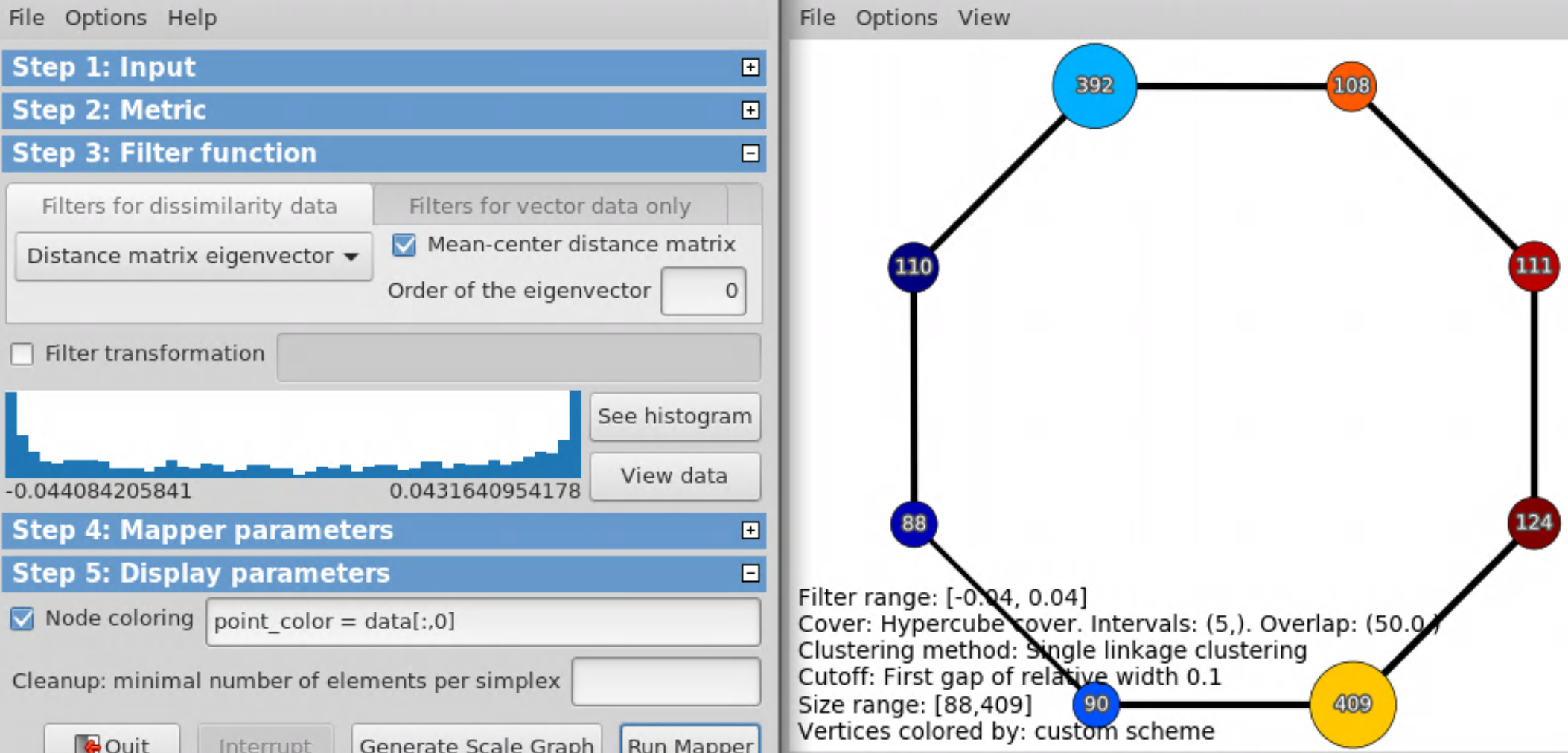 point_color = data[:,0]
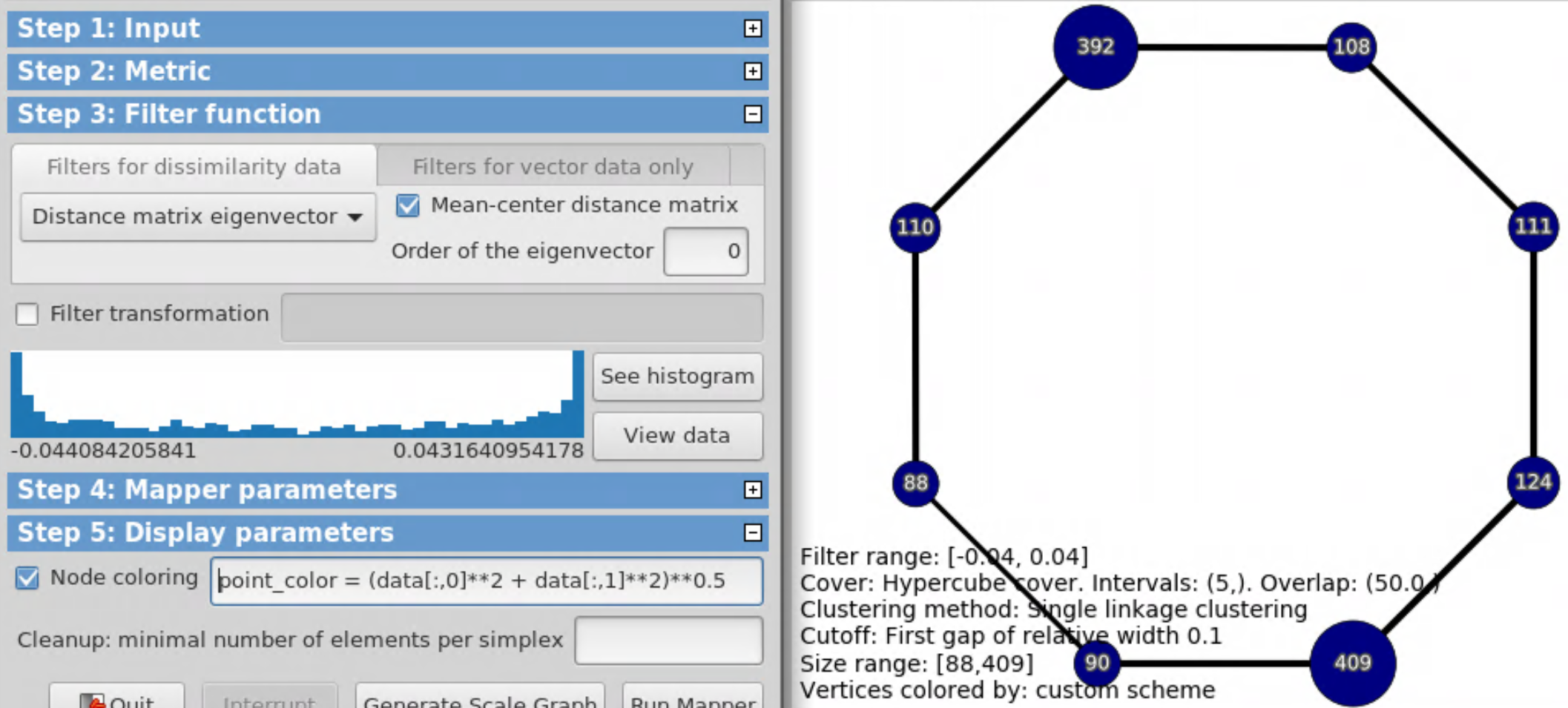 point_color = (data[:,0]**2 + data[:,1]**2)**0.5
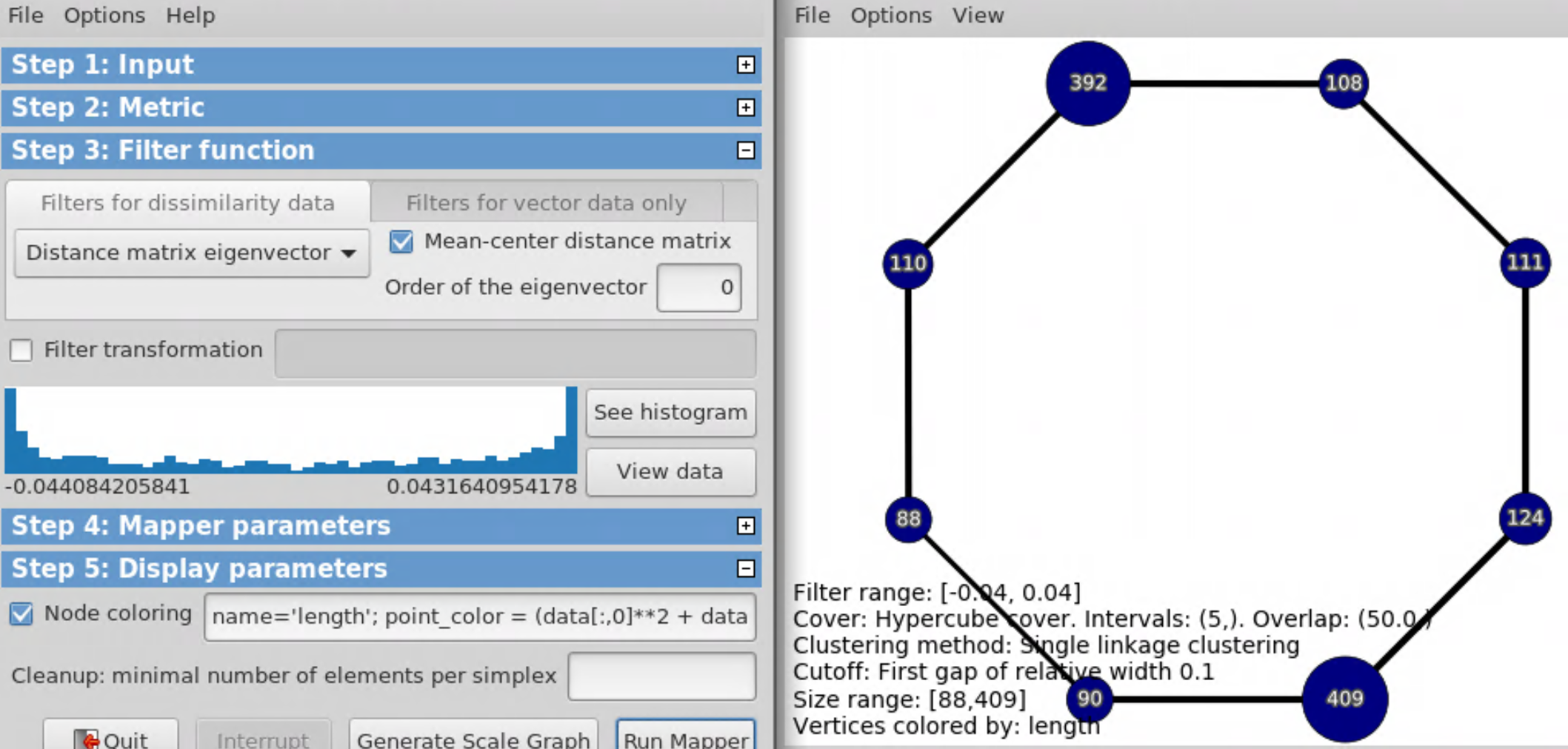 name = ‘length’;
point_color = (data[:,0]**2 + data[:,1]**2)**0.5
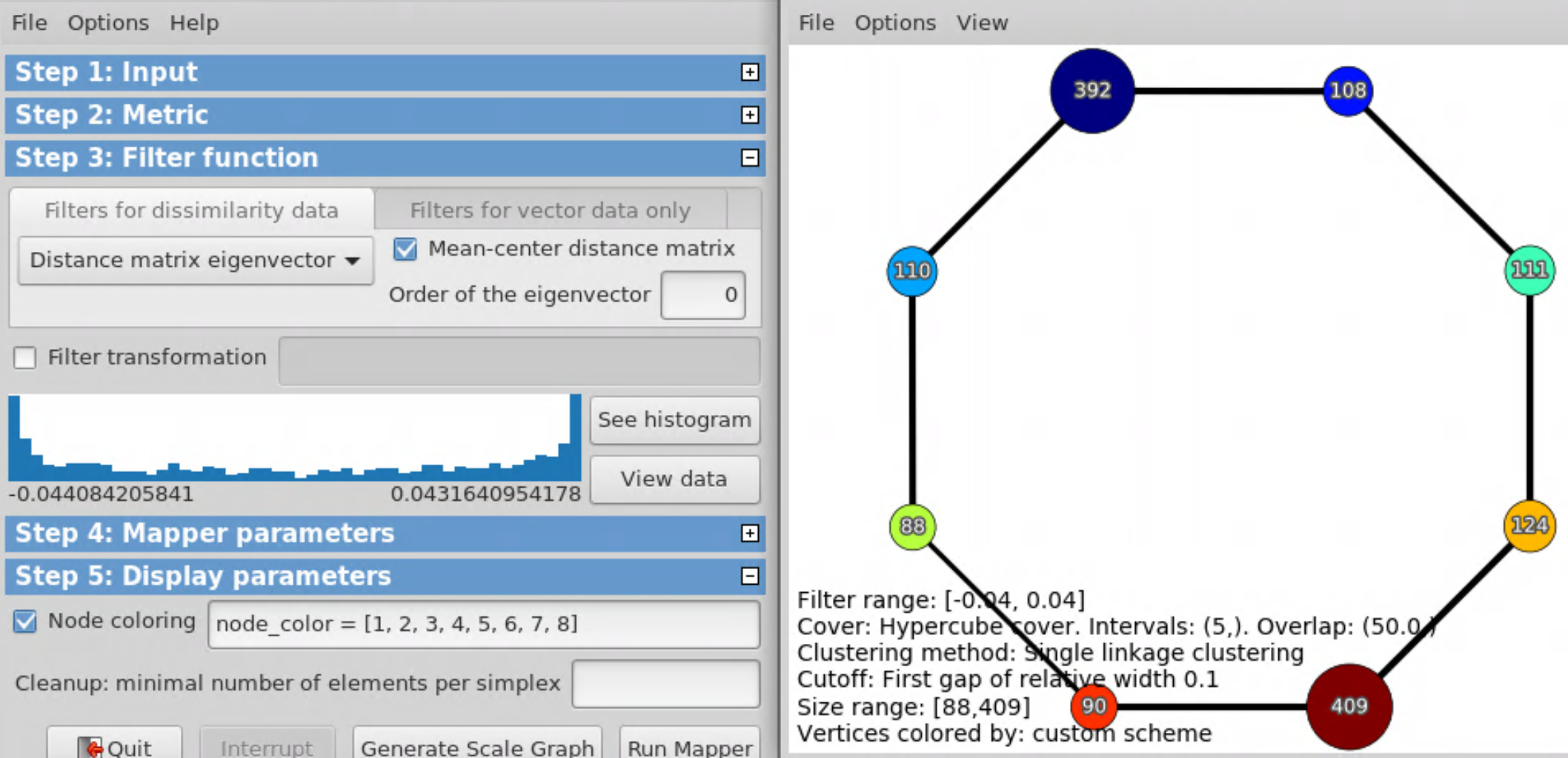 Alternatively, can specify node color
node_color = [1, 2, 3, 4, 5, 6, 7, 8]
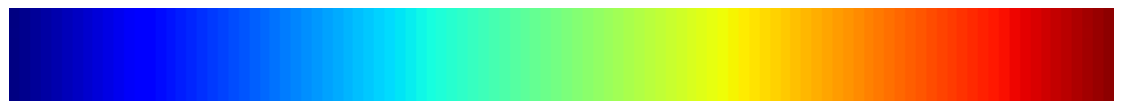 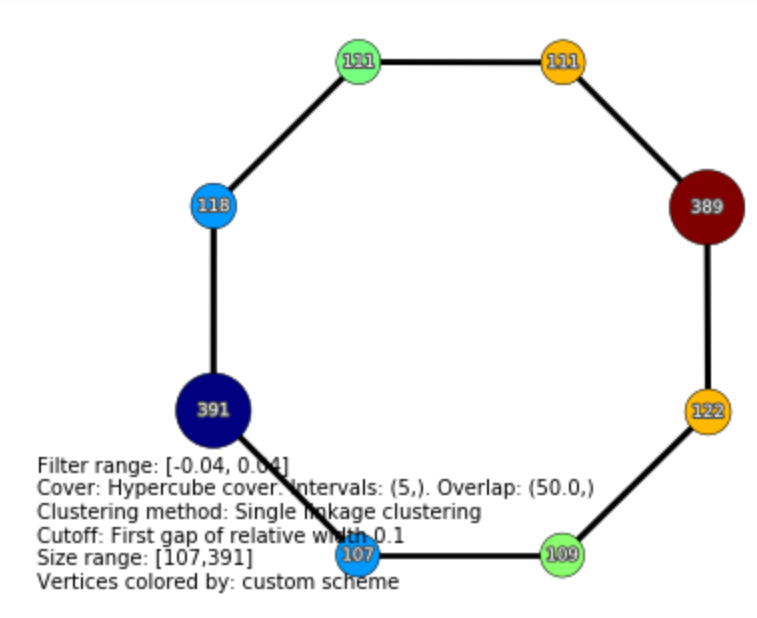 In Jupyter notebook

Choose how to color vertices in TDA mapper graph
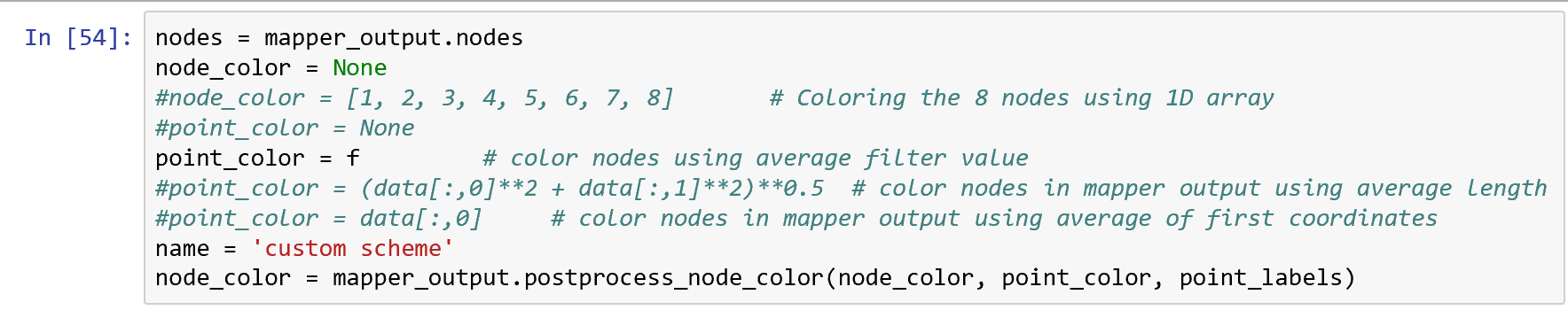 Output the color code for each node in TDA mapper graph
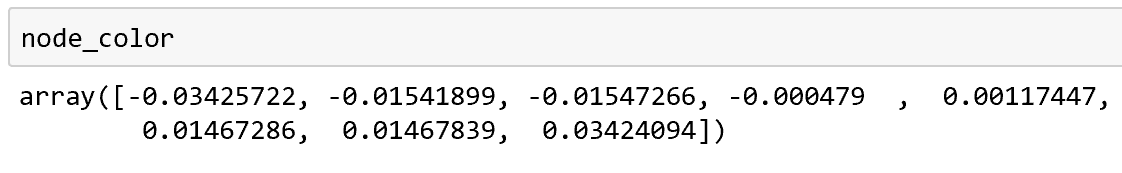 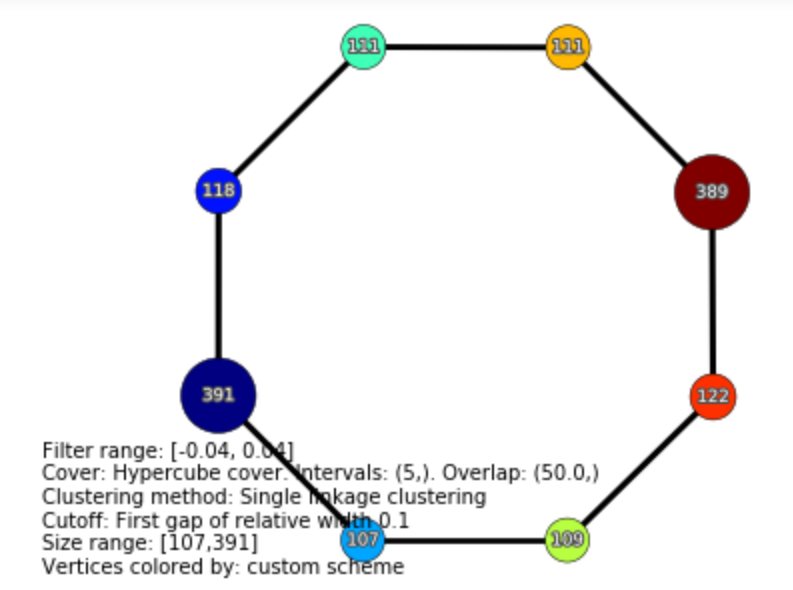 In Jupyter notebook

Choose how to color vertices in TDA mapper graph
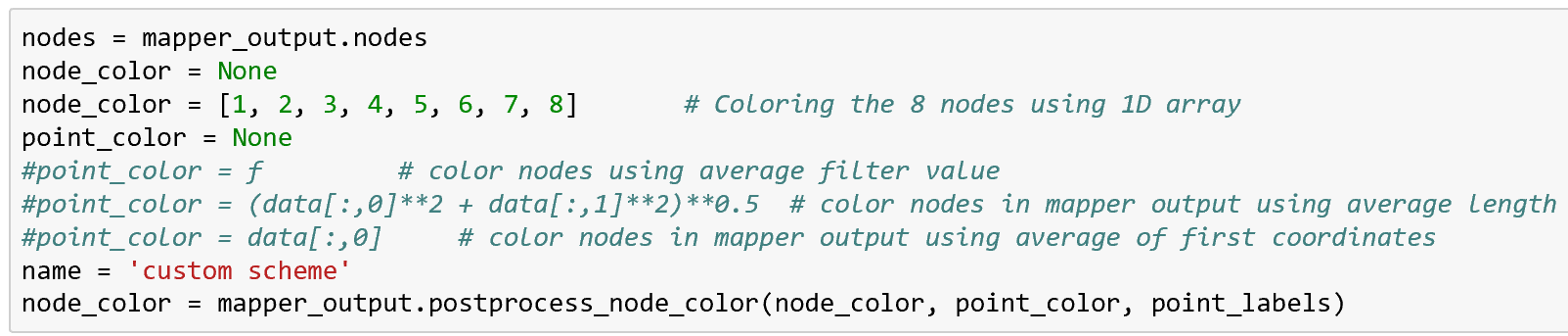 Output the color code for each node in TDA mapper graph
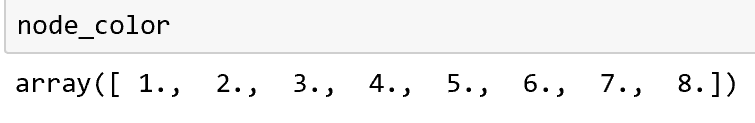 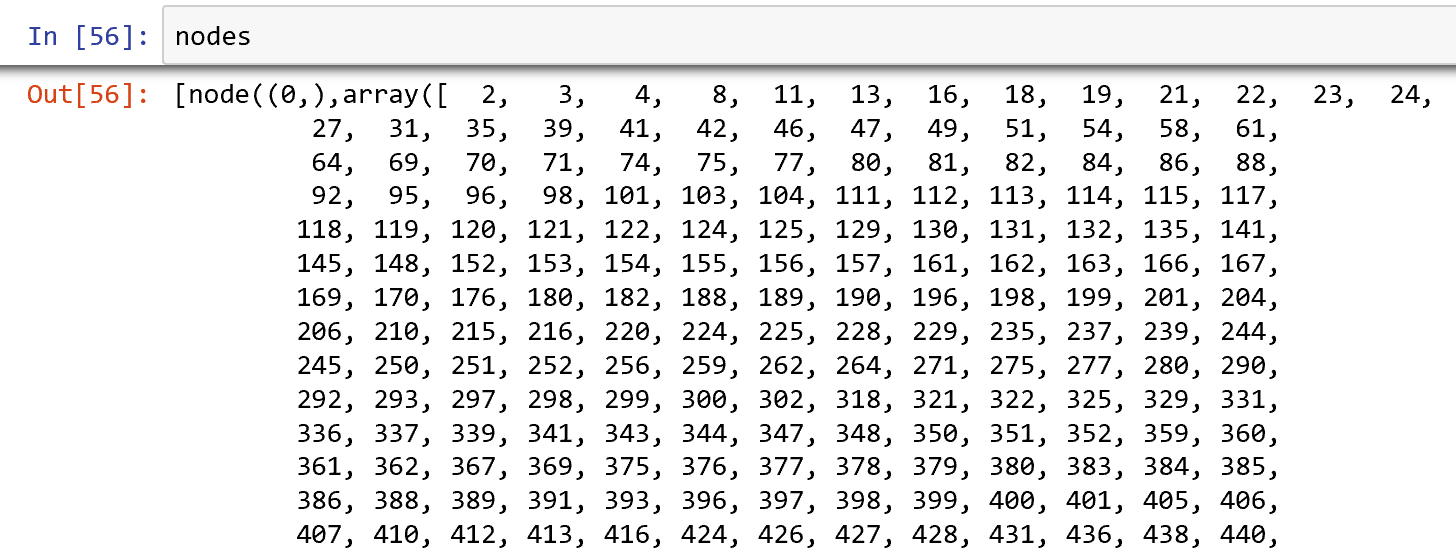 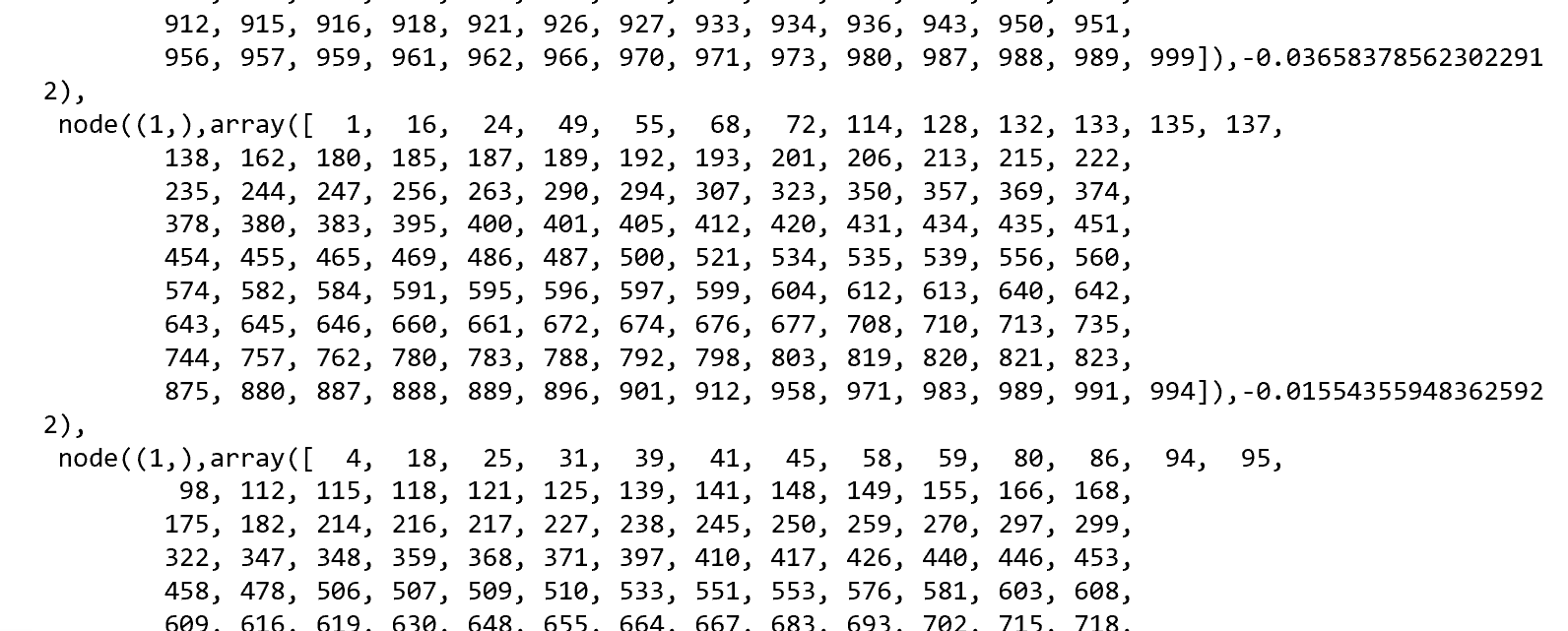 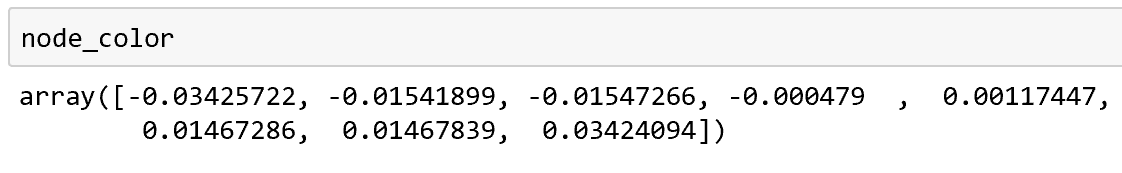